IND AS 18 – REVENUE RECOGNITION
March 2017
Damania & Varaiya
Chartered Accountants
CA Sunny shah
1
Key areas
Objective and Scope
Income and Revenue
Measurement of Revenue
Identification of transaction
Sale of goods 
Rendering of services
Interest, Royalties and Dividend
Disclosures
2
OBJECTIVE AND SCOPE
Objective
Scope
To prescribe the accounting treatment of revenue arising from certain types of transactions and events

To Determine:
	WHEN to recognize revenue?
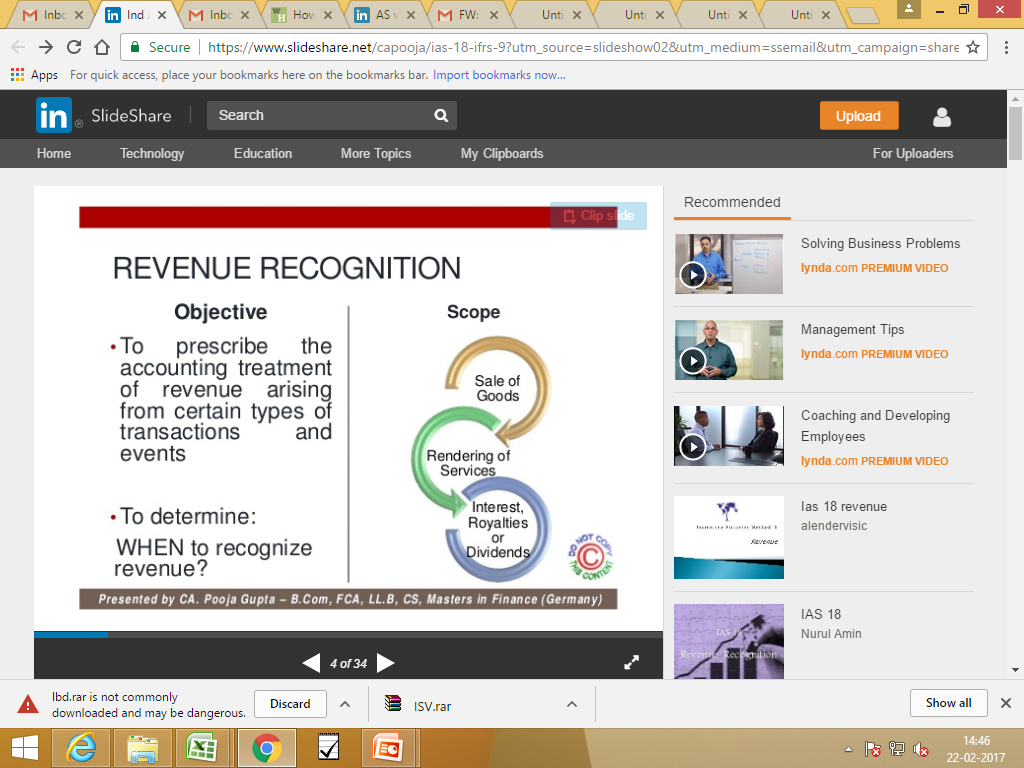 3
3
TERMS AND DEFINITIONS
Revenue is income* that arises in the course of ordinary activities of an entity and is referred to by variety of different names including sales, fees,  interest , dividend and royalties.
Income* - Income is increase in economic benefits during the accounting period in the form of inflows or enhancements of assets  or decrease in liabilities that results in equity, other than contributions from equity participants.
Fair value is the amount for which an asset could be exchanged or liability settled between knowledgeable, willing parties in an arm’s length transaction
4
RECOGNITION AND MEASUREMENT
Issue - “Timing” is the main issue in recognition of revenue 
Solution – at what point is it:
probable that future economic benefits will flow to the entity, and 
the benefits can be measured reliably.
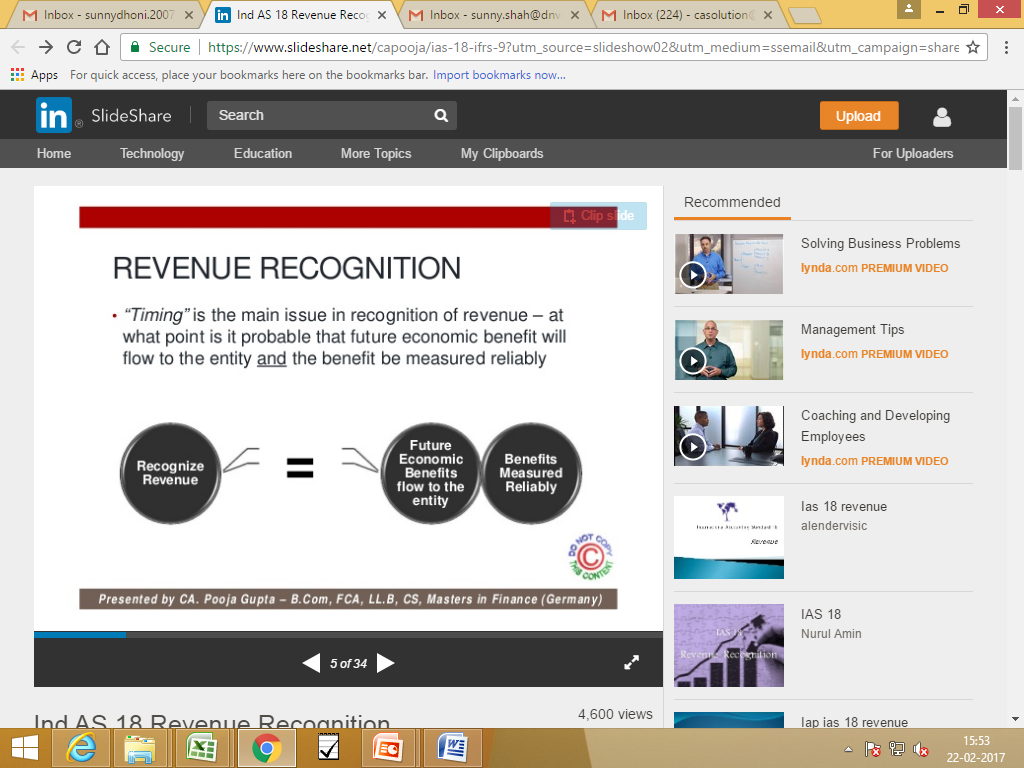 5
RECOGNITION AND MEASUREMENT
Revenue is measured at fair value of the consideration received or receivable excluding the trade discounts and volume rebates
Example:
Puneri Bazar has arrangements with its customers that, in any 12 month period ending March 31, if they buy goods worth at least 1 million, they will receive a retrospective discount of 2%. Puneri Bazar’s year end is December 31, and it has made sales to a customer during the period April 1 to December 31 of 900,000. How much revenue should Puneri Bazar recognize?
Based on prorata calculation, Puneri Bazar will make sales to its customers of 12,00,000 (9,00,000*12/9). Hence, a retrospective discount  of 2% should accrue on 9,00,000 and recognize revenue of 8,82,000
6
RECOGNITION AND MEASUREMENT
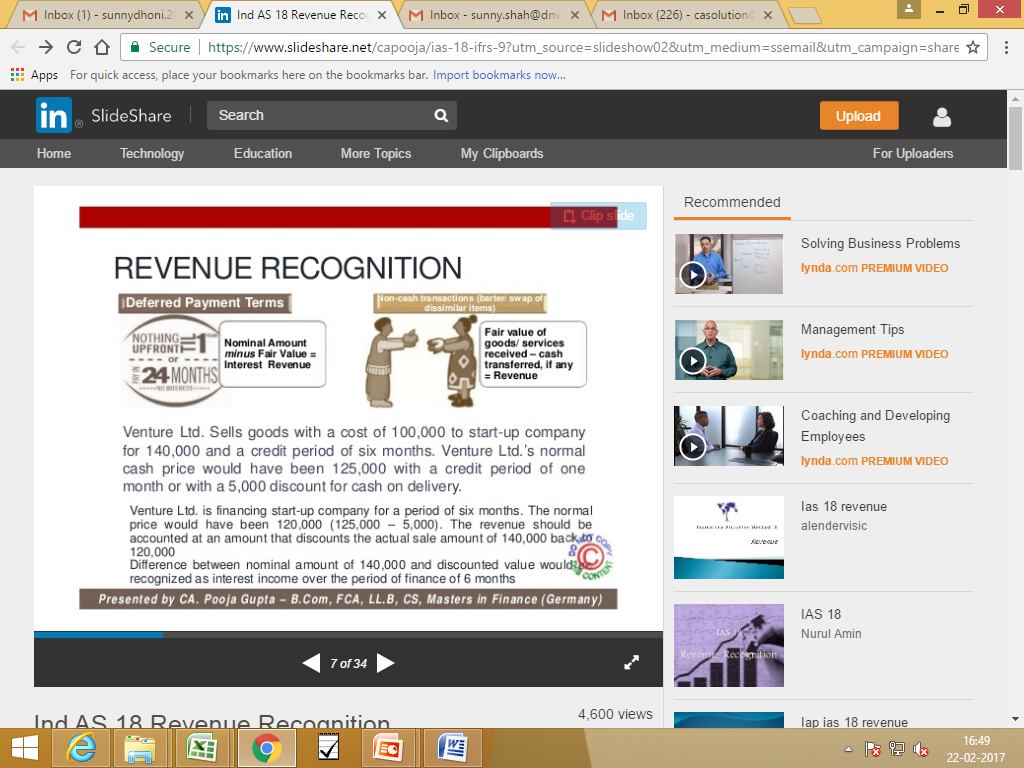 Venture Ltd. Sells goods with a cost of 100,000 to start-up company for 140,000 and a credit period of six months. Venture Ltd’s normal cash price would have been 125,000 with a credit period of one month or with a 5,000 discount for cash on delivery.
Venture Ltd. is financing start-up company for a period of six months. The normal price would have been 120,000 (125,000 – 5,000). The revenue should be accounted at an amount that discounts the actual sale amount of 140,000 back to 120,000.
Difference between nominal amount of 140,000 and discounted value would be recognized as interest income over the period of finance of 6 months
7
RECOGNITION AND MEASUREMENT
Recognition criteria is applied to components of a transaction
Example:

Micra Co. sells some equipment, the cash price of which is 100,000, for 140,000 with a commitment to service the equipment for a period of 2 years, with no further charge
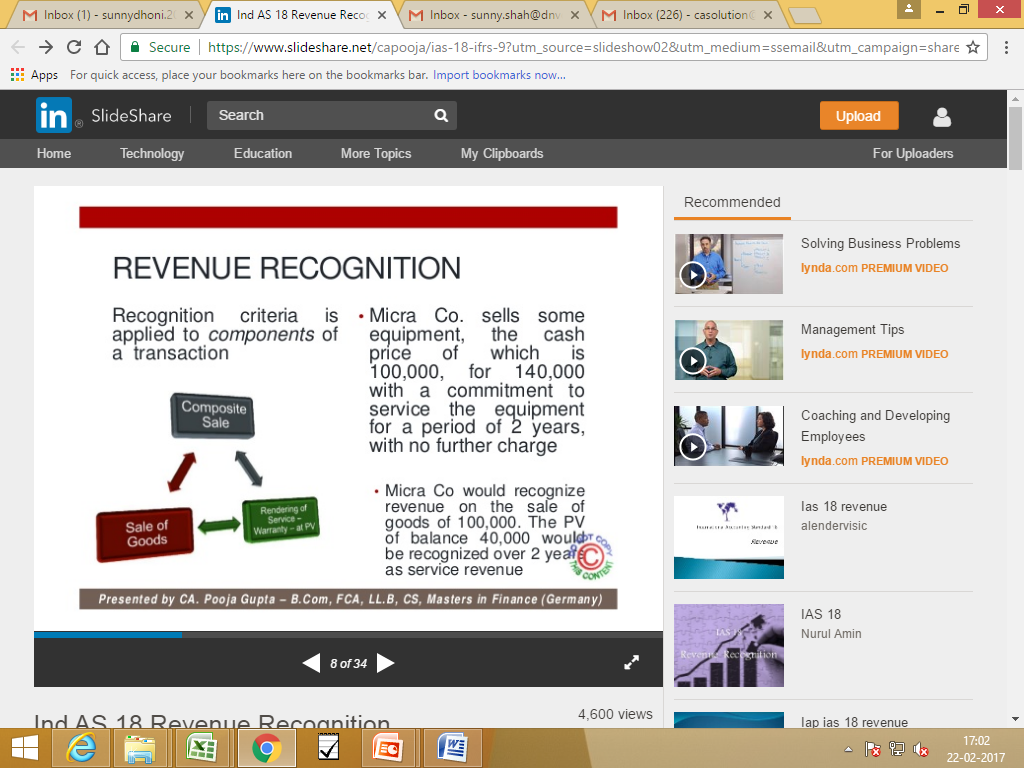 Micra Co would recognize revenue on the sale of goods of 100,000. 

The PV of balance 40,000 would be recognized over 2 years as service revenue
8
SALE OF GOODS
Revenue from SALE OF GOODS shall be recognized when all the conditions are satisfied:
Significant risks and rewards of ownership of goods is transferred
Neither continuing managerial involvement nor effective control over the goods
Measured reliably
Probable that economic benefits will flow 
Costs incurred/ to be incurred can be measured reliably
9
SALE OF GOODS
Following situations signify “risks and rewards” have NOT been transferred to the buyer:
XYZ sells goods to ABC. In the sales contract there is a clause that the seller has an obligation for unsatisfactory performance, which is not governed by normal warranty provisions
Pote Ltd. Shipped machinery to a destination specified by the buyer. A significant part of the transaction involves installation that has not yet been fulfilled by Pote Ltd.
The buyer has the right to cancel the purchase for a reason not specified in the contract of sale (duly signed by both parties) and the seller is uncertain about the outcome
10
SALE OF GOODS
Costs incurred on the transaction must be reliably measured
Example: RR18 Ltd. has manufactured a machine specifically to the design of its customer. The machine could not be used by any other party. RR18 has never manufactured this type of machine before and expects a number of faults to materialize in its operation during its first year of use, which RR18 is contractually bound to rectify at no further cost to the customer. The nature of these faults could well be significant. As of RR18’s year end, the machine has been delivered and installed, the customer invoice for 100,000 (the contract price), and the costs incurred by the RR18 up to that date amounted to 65,000
As RR18 has not manufactured this type of machine earlier, it is not in a position to reliably measure the cost of rectification of any faults that may materialize. Consequently, the cost to RR18 of the transaction cannot be reliably measured and no sale should be recognized. 

Money received is booked as a liability
11
Rendering of services
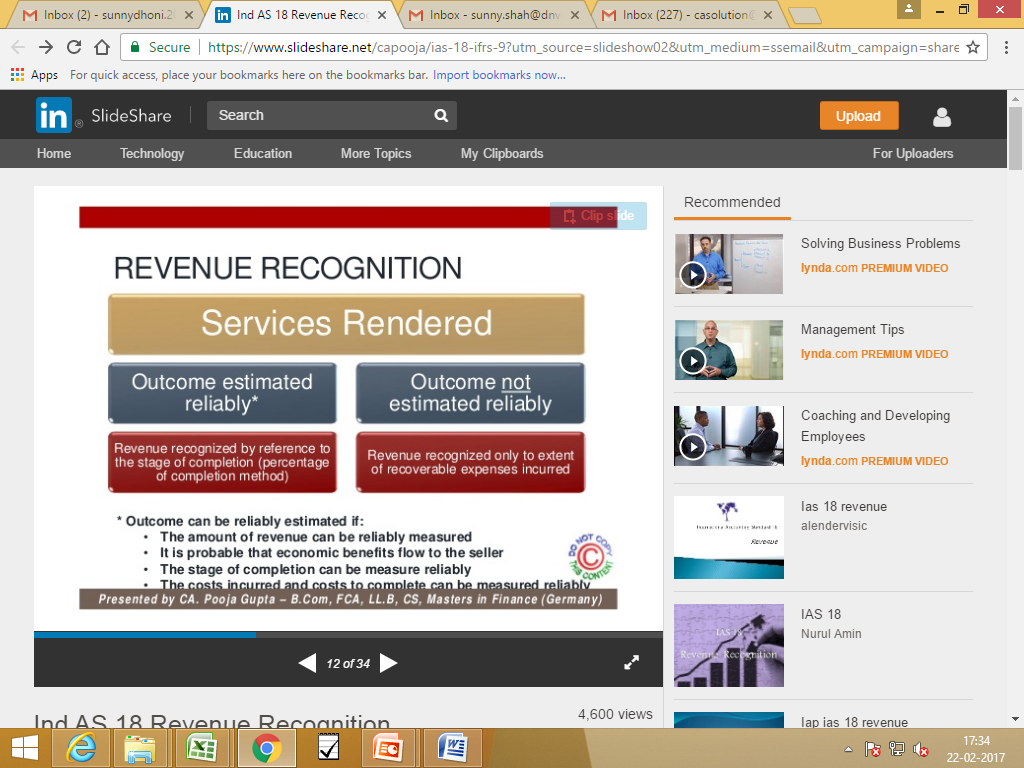 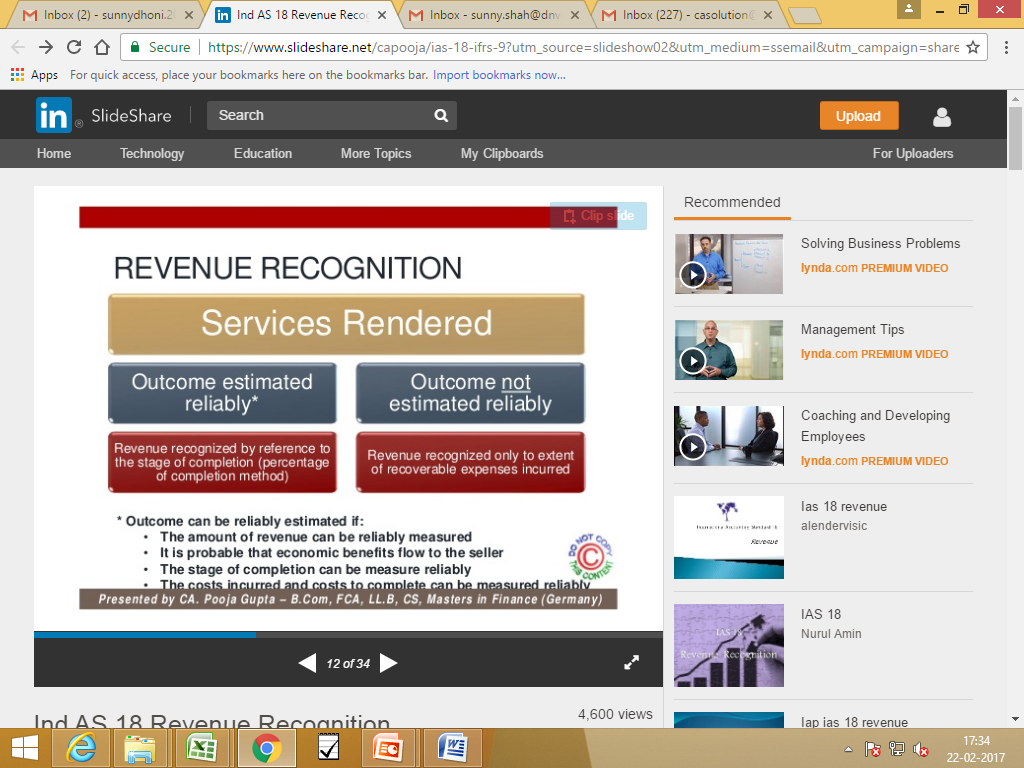 *Outcome can be reliably estimated if: 

• The amount of revenue can be reliably measured 
• It is probable that economic benefits flow to the seller
• The stage of completion can be measured reliably 
• The costs incurred and costs to complete can be measured reliably
12
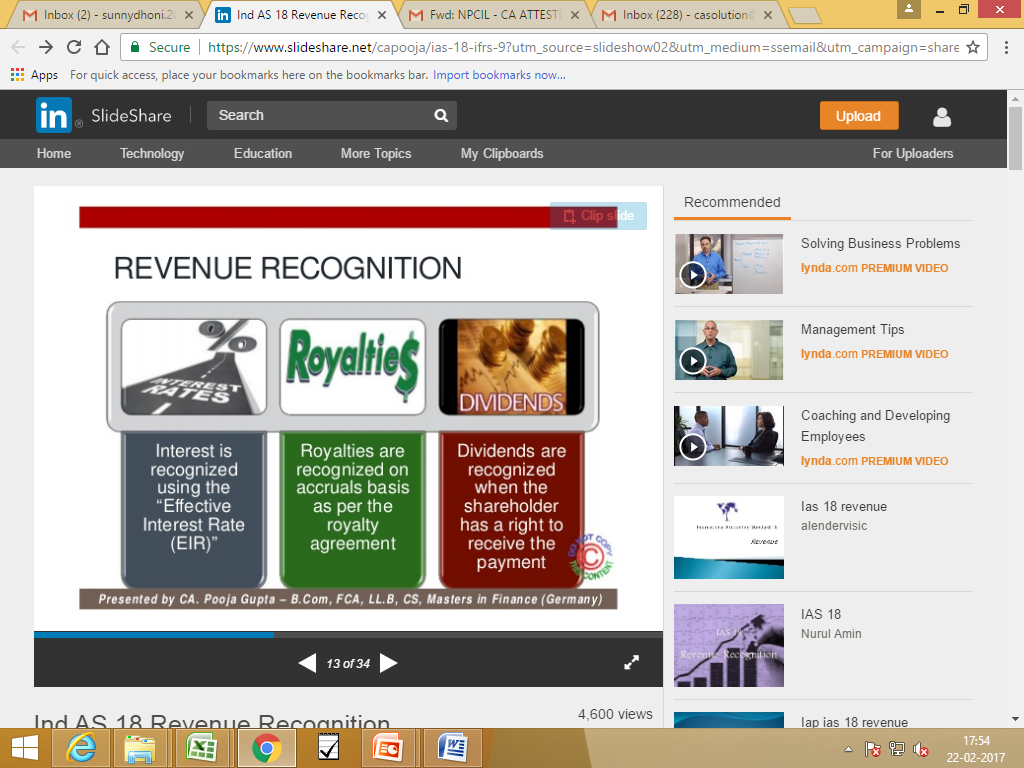 Interest is recognized using the “Effective Interest Rate (EIR)”
Royalties are recognized on accruals basis as per the royalty agreement
Dividends are recognized when the shareholder has a right to receive the payment
13
IMPACT OF EIR
14
IMPACT OF EIR
15
DISCLOSURE
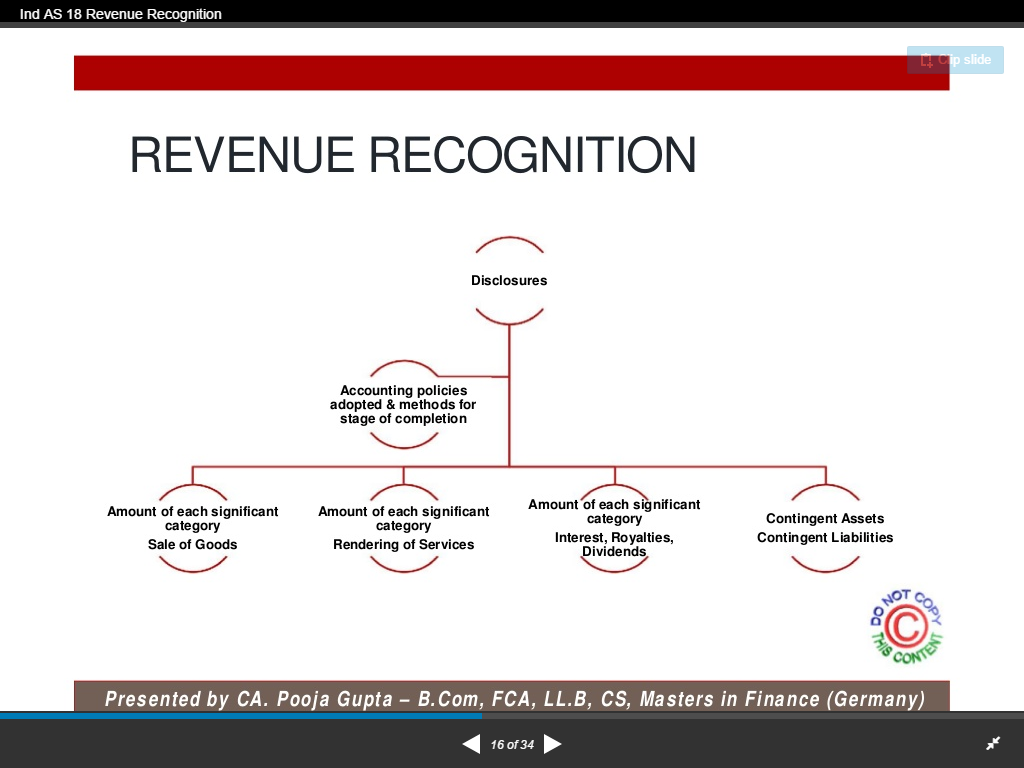 16
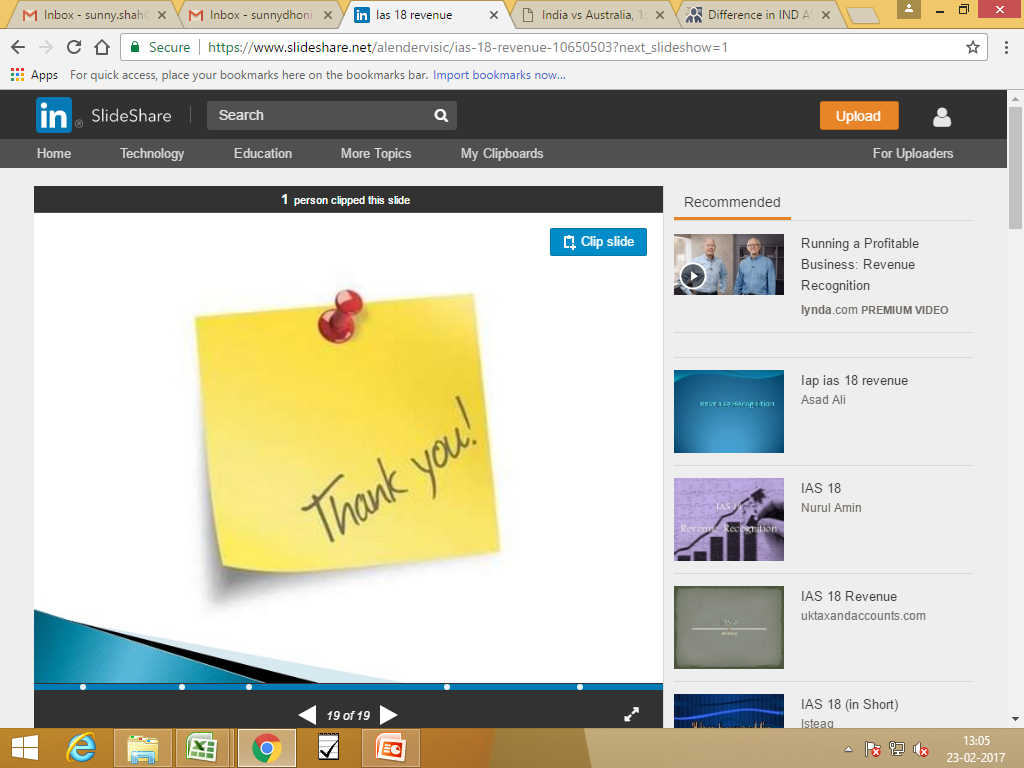 17